Drugs used in treating constipation and IBS
Profs.Alhaider abd Hanan HagarPharmacology DepartmentCollege of Medicine , KSU
What is constipation?

infrequent defecation, often with straining 
  and the passage of hard, uncomfortable stools.
 
May be accompanied by other symptoms: 
  Abdominal and Rectal pain
 	Flatulence
 	Loss of appetite
 	Lethargy
 	Depression
Causes of constipations (see Figure)
Decreased motility in colon: 
Decrease in water and fiber contents of diet.
Difficulty in evacuation:
Local painful conditions: Anal fissures, piles
Lack of muscular exercise
Drug-induced: 
Anticholinergic agents
Opioids 
Antipsychotics 
 Iron
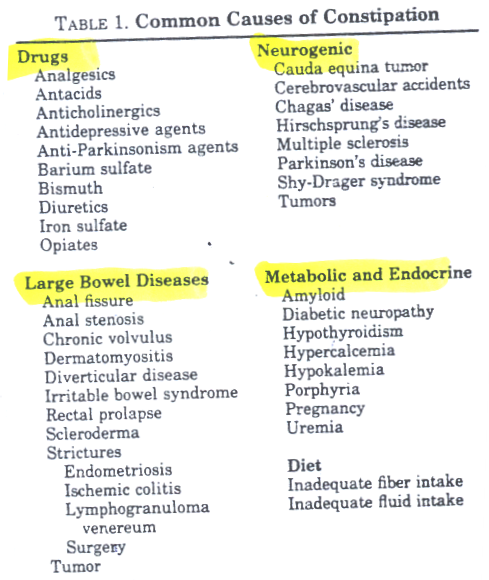 Treatment of Constipation 

General Measures :
	1.  Adequate fluid intake.
	2.  High fiber contents in diet.
	3.  Regular exercise
	4.  Regulation of bowel habit.
	5.  Avoid drugs causing constipation.
	6.  Use drugs (laxatives or purgatives)
Medications used in constipations 
	
Drugs that hasten the transit of food through
the gastrointestinal tract are called laxatives
or purgatives.

Classification of laxatives:
Bulk forming laxatives
Osmotic laxatives 
Stimulant laxatives
Stool softeners (lubricants)
Classification of laxatives or purgatives


Bulk forming laxatives:
Increase volume of non absorbable solid
residue.

Osmotic laxatives:
Increase water content in large intestine.
Classification of laxatives or purgatives

Stimulant or irritant laxatives:
Act by direct stimulation of nerve endings in 
colonic mucosa

Stool softeners (lubricants):
Alter the consistency of feces  easier to pass
Bulk (fiber) Laxatives
Include:
Insoluble dietary fibers: 
Indigestible parts of vegetables & fruits
Bran powder

Hydrophilic colloids (e.g: NormacolR, MetamucilR)
Psyllium seed
Methyl cellulose
Carboxymethyl cellulose (CMC)
Mechanism of Action 
	
	Hydrophilic colloids are non absorbed  Increase the bulk of intestinal contents by water retention   mechanical pressure on the walls of  intestine   stimulation   
    of stretch receptors    peristalsis   evacuation of soft stool.
Side Effects 

Delayed onset of action (1-3 days).
Intestinal obstruction (should be taken with enough water).
Bloating, flatulence, distension
Interfere with other drug absorption e.g. iron, cardiac glycosides.
Osmotic Laxatives


are soluble, poorly absorbable compounds (salts or sugars).

They remain in  the bowel, attract and retain  water by osmosis thereby  increasing  the volume of feces    peristalsis   evacuation of watery stool.
Osmotic Laxatives

Include:
Sugars : e.g. lactulose 
Salts (Saline laxatives)

Magnesium sulphate or hydroxide
Sodium or potassium phosphate.
Polyethylene glycol (PEG) very important
Lactulose

Non absorbable disaccharide 
Metabolized by bacteria in colon into fructose and galactose.  
These sugars are fermented into lactic acid and acetic acid that function as osmotic laxatives.
Uses
Prevention of chronic constipation
Hepatic encephalopathy (Hyperammonemia)
 Hemorrhoids
Lactulose increases the H+ concentration in the gut, This favors the formation of the non-absorbable NH4+ from NH3, trapping NH3 in the colon and reducing its back diffusion into blood. 
 
Side Effects
Delayed onset of action (2-3  days) 
Abdominal cramps and flatulence.
Electrolyte disturbances.
Why Lactulose is commonly used in liver
cirrhosis?
Mechanism:
Lactulose		Lactic acid + Acetic Acid		acidification of the  colon	        ammonia 	absorption

Dose: 
15 ml for constipation and 30 ml for liver cirrhosis
Saline Laxatives

Include drugs as
Magnesium sulphate (Epson’s salt ).
Magnesium hydroxide (milk of magnesia).
Sodium phosphate or potassium phosphate.
have rapid effect (within 1-3 h ).
Isotonic or hypotonic solution should be used.
Uses
Treatment of acute constipation
Side Effects 

Disturbance of fluid and electrolyte balance
May have systemic effects.

Contraindications

Sodium salts #  in cardiac patients.
Magnesium salts are contraindicated in: 
Renal failure
Heart block
CNS depression
Neuromuscular block
Why?
Balanced Polyethylene Glycol (PEG)  MovicoleR)
Note: Most of time polyethylene glycol used alone

Isotonic solution of polyethylene glycol & electrolytes (NaCl, KCl, Na bicarbonate).
Colonic lavage solution
Used for whole bowel irrigation prior to colonoscopy or surgery (4L over 2-4 hours).
Advantages
Limited fluid or electrolyte imbalance (iso-osmotic).
less flatulence and cramps
Stimulant Laxatives 

are the most powerful among laxatives and
should be used with care and for short period. 

Mechanism of Action:
	act via direct stimulation of enteric nervous system   increased peristalsis & purgation.

Drugs
Bisacodyl 
Castor oil
Anthraquinone derivatives (senna, cascara, aloes)
Bisacodyl 
Acts on colon
Onset of action = 
	orally (6-12 h)/ per rectum (1 h)

Castor Oil 
Acts in small intestine 
Vegetable oil degraded by lipase  ricinoleic acid + glycerin 
Ricinoleic acid is very irritating to mucosa.
Onset of action = 2-6 h.
Anthraquinone glycosides
e.g. senna, cascara, aloe
Act in colon
Hydrolyzed by bacterial colon into sugar
	+ emodin (The absorbed emodin has direct stimulant action).
Emodin may pass into milk.
Delayed onset of action (8-12 h).
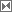 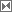 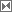 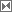 Side Effects 
Abdominal cramps may occur.
Prolonged use  atonic colon due to dependence & destruction of myenteric plexus. Therefore, should not be used for chronic constipation
 
Contraindications
Senna is contraindicated in lactation
Castor oil  # in pregnancy     reflex  contraction  of  uterus    abortion.
Fecal Softeners 
(Lubricants)/surfactants

Are non absorbed drugs 
Act by either decreasing surface tension or by
    softening the feces thus promoting defecation.
Treat constipation in patients with hard stool or specific conditions and for people who should avoid straining .
Fecal Softeners 
(Lubricants)/surfactants

Drugs 
 Docusate 
Glycerin 
Paraffin oil
Docusate 

sodium dioctyl sulfosuccinate
One type of Surfactants 
Act by decreasing surface tension of feces
is given orally (1-3 days) or enema (5-20 min).
Paraffin oil

Mineral oil, lubricant
Not palatable
impairs absorption of fat soluble vitamins.

Glycerin
Lubricant 
Given rectally (suppository)
Summary
Irritable bowel syndrome (IBS)
	
Chronic bowel disorder characterized by
abdominal discomfort (bloating, pain, distention,
cramps) associated with alteration in bowel
habits (diarrhea or constipation or both).
Symptomatic treatment of IBS
Antispasmodics e.g. Mebeverine
Low doses of tricyclic antidepressants (Amitriptyline)
Anticholinergic action  
reduce visceral afferent sensation
Laxatives in IBS-Constipation 
antidiarrheals in IBS-D
Alosetron (IBS-D) a 5-HT3 antagonist
Tegaserod (IBS-C)
Alosetron 
Selective 5HT-3 antagonist 
block 5-HT3 receptors of the enteric nervous system of the gastrointestinal tract
inhibition of colon motility.
inhibition of unpleasant visceral afferent pain sensation (nausea, pain, bloating).
Uses of Alosetron 
Used in severe IBS with diarrhea in women

Adverse effects
Constipation and ischemic colitis may occur.
Tegaserod 
5HT-4  agonist.
Stimulation of 5HT-4 of enteric nervous system 
   of GIT  increases peristalsis
Short term treatment of IBS-associated with constipation in women
Restricted to special patients that require hospitalization.